Back to the Future with BCG
Chetan Seshadri, M.D.
Associate Professor
University of Washington – Seattle, USA

Advanced TB Research Training Course
Session 1 – Immunology and Vaccines
September 12th, 2022
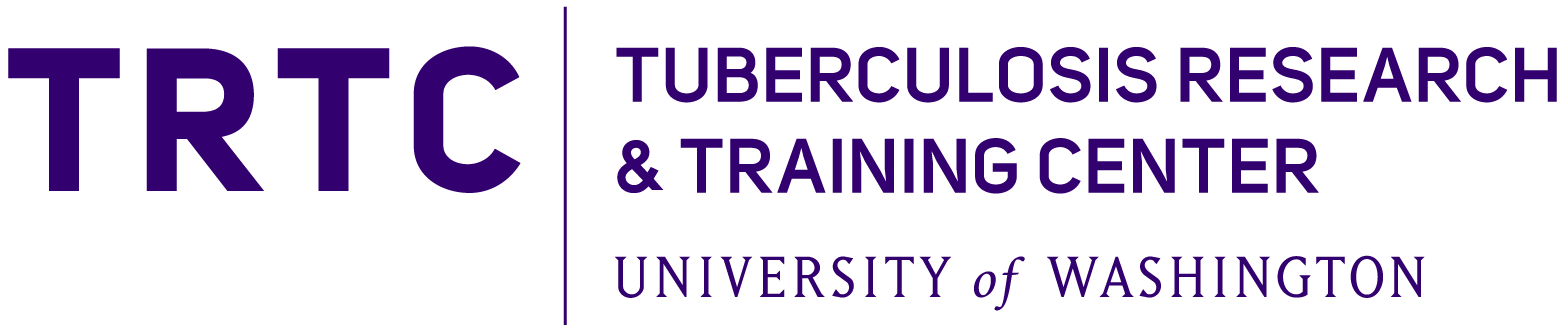 1
Disclosures
No financial conflicts of interest
Funding
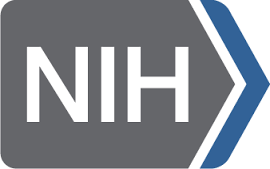 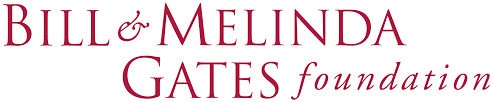 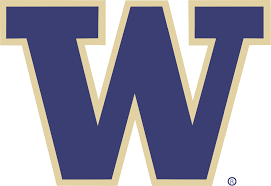 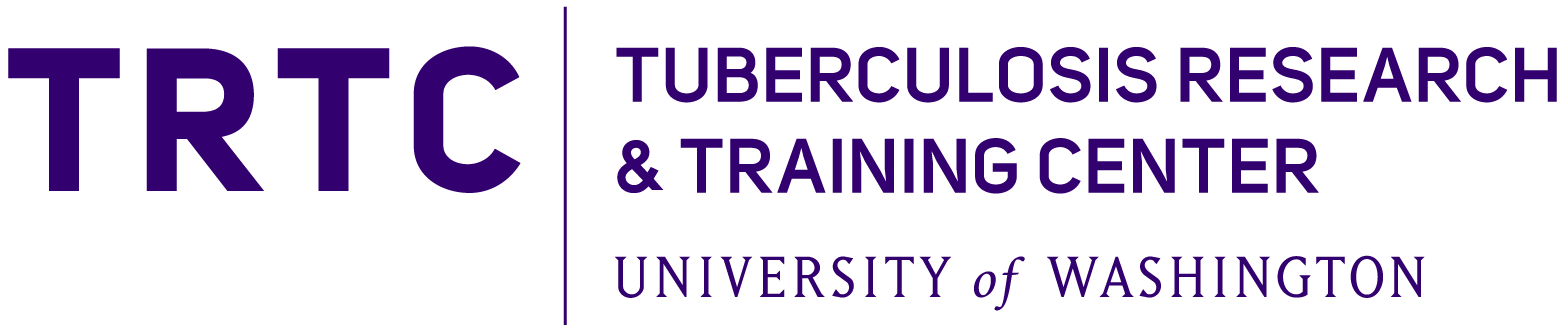 2
The Vaccine Playbook
SARS-CoV-2
Rappouli and Aderem Nature 2011
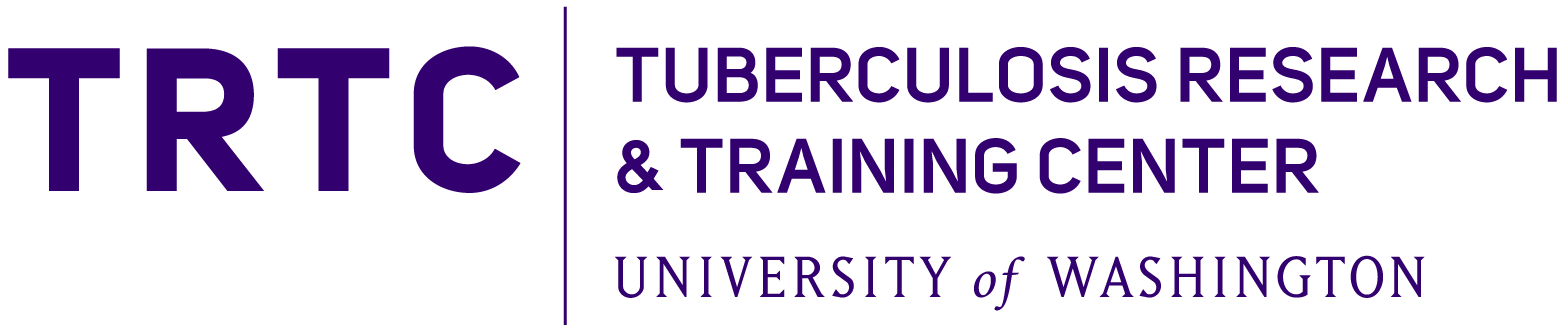 3
Active TB - The Tip of the Iceberg
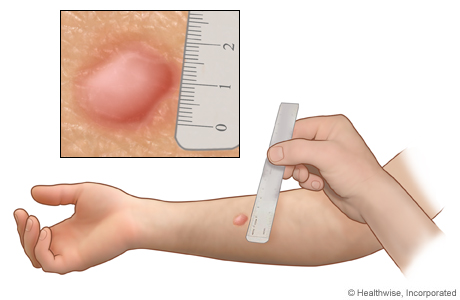 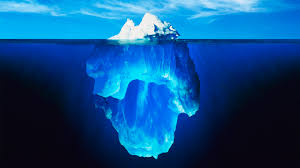 Active TB
9 million
Tuberculin Skin 
Test (TST)
Latent TB
2300 million?
www.webmd.com
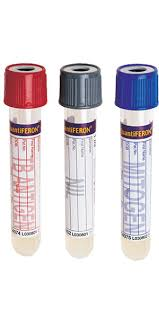 Interferon Gamma
Release Assay (IGRA)
www.laboratoryalliance.com
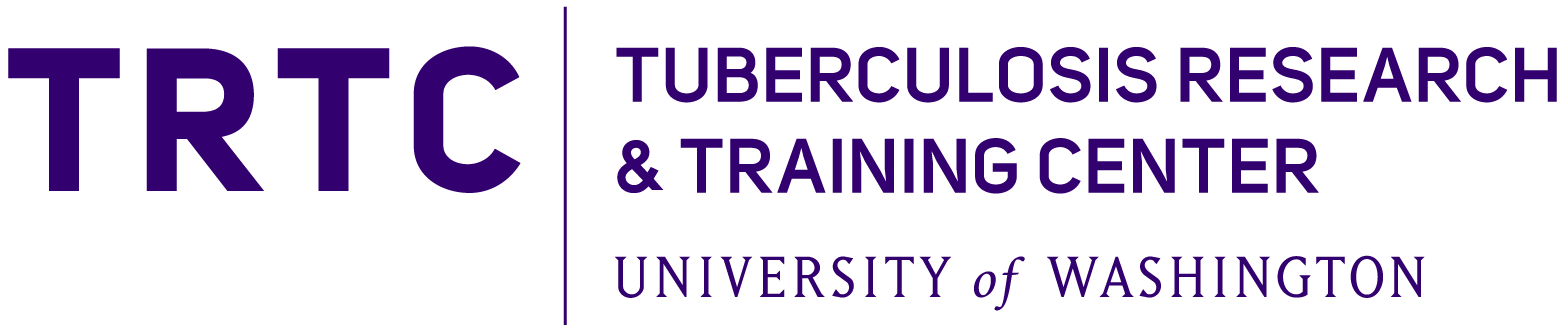 4
A Brief History of BCG
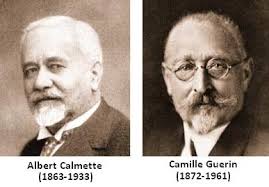 Attenuated strain of Mycobacterium bovis.
Shown to be effective in safe and effective in animals.
1921 – 1st infant receives oral BCG as a preventive vaccine in Paris. 
Still the standard of care worldwide – over 1 billion doses administered 100 years later!
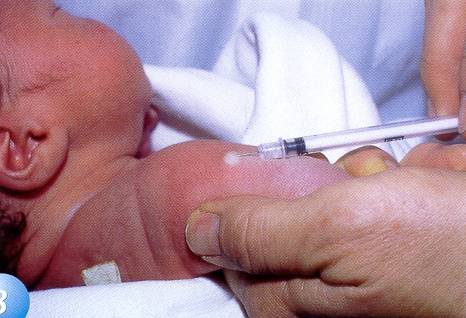 Slide courtesy of Tom Scriba
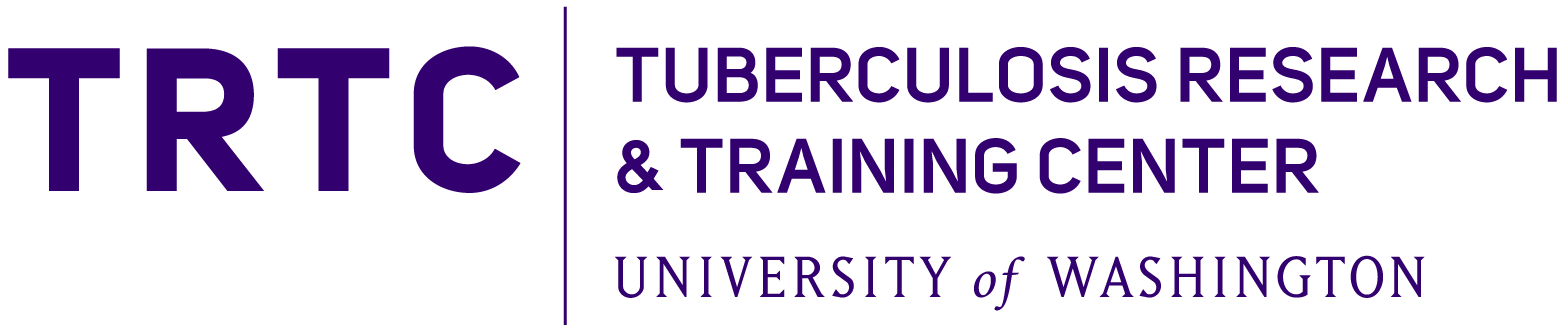 5
BCG Prevents TB Disease…Sometimes
Effective in preventing disseminated TB, deaths due to TB, and all cause mortality in infants.
Inconsistent efficacy against pulmonary TB in adults
Infants don’t spread TB, so the current strategy will never stem the epidemic! 
Potential explanations
Serial passage over 90 years
Variation by strain
Exposure to environmental mycobacteria

Can BCG prevent M.tb infection?
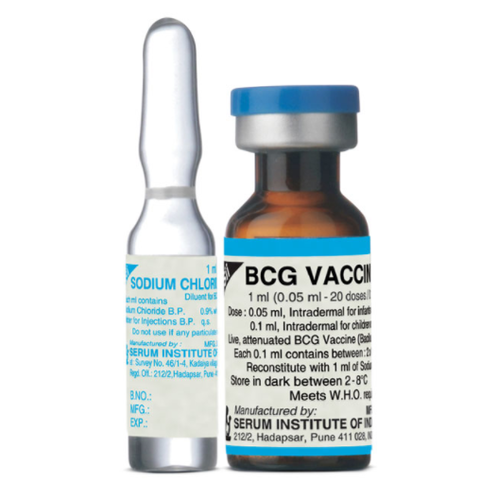 Indiamart.com
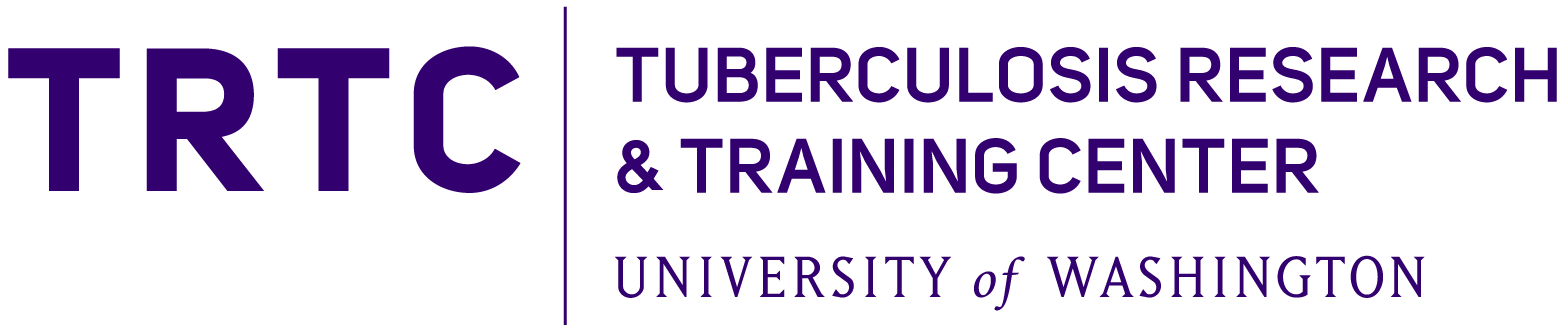 6
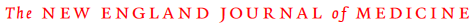 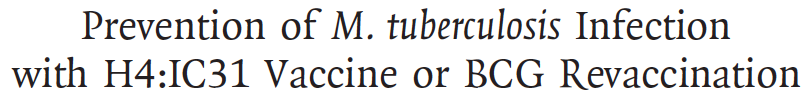 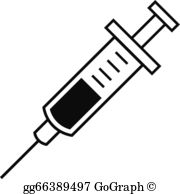 H4:IC31
Sanofi Pasteur
Completed Phase I
gograph.com
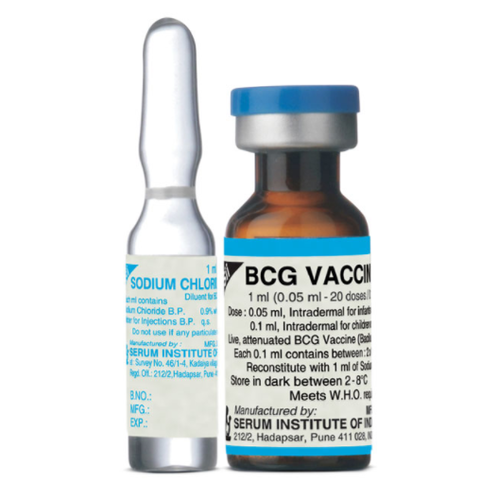 BCG
Statens Serum Institut
Supported by 
observational studies
Indiamart.com
Nemes et al. NEJM 2018
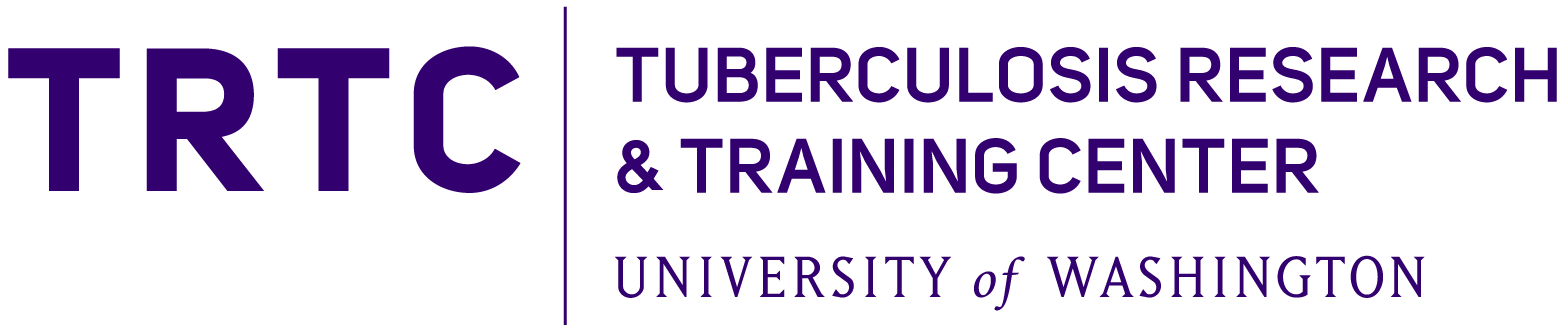 7
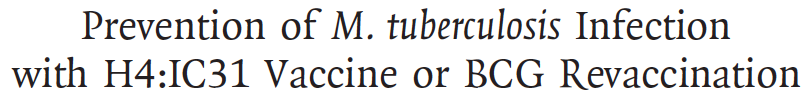 Initial IGRA Conversion (Efficacy)
H4:IC31:    9.4% (p=0.63)
       BCG: 20.1% (p=0.29)
Sustained IGRA Conversion (Efficacy)
H4:IC31: 30.5% (p=0.16)
       BCG: 45.4% (p=0.03)
BCG revaccination prevents sustained IGRA conversion among adolescents.
Is this a surrogate for stable M.tb infection (vs. exposure)?
Initial
Sustained
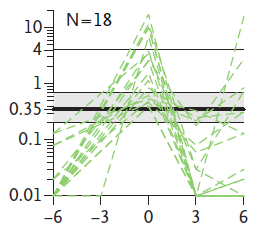 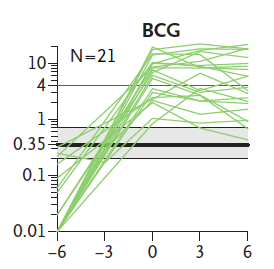 IFN-g (IU/ml)
Does prevention of infection translate to prevention of disease?
IGRA conversion (month)
Nemes et al. NEJM 2018
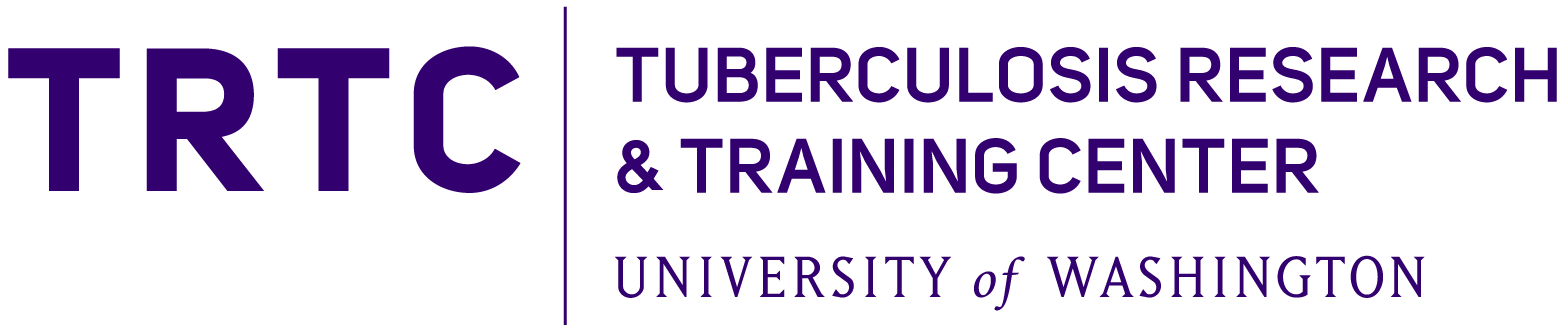 8
BCG REVAX
Randomized, placebo controlled, Phase IIb study of BCG for prevention of sustained infection with M.tb (ClinicalTrials.gov NCT04152161)
1820 participants
Primary Outcome: sustained IGRA conversion (3 months and 6 months)
Secondary Outcome: sustained, durable IGRA conversion (36 and 48 months)

Estimated Primary Completion Date: April 2023
Estimated Study Completion Date: January 2026
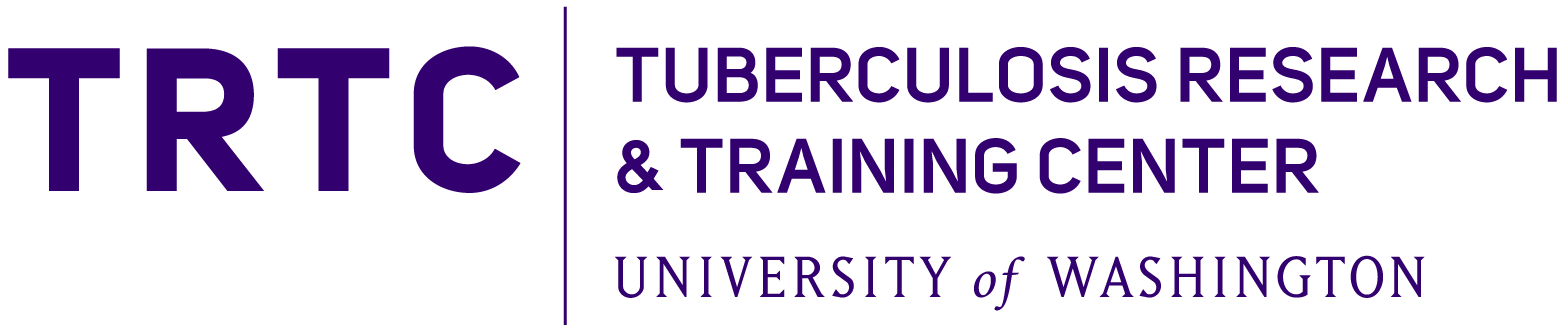 9
Immune Correlates Program
Objective: Identify immune responses induced by BCG and associated with protection against M.tb infection (sustained IGRA conversion)
Nemes et al. Vaccine Insights, in press
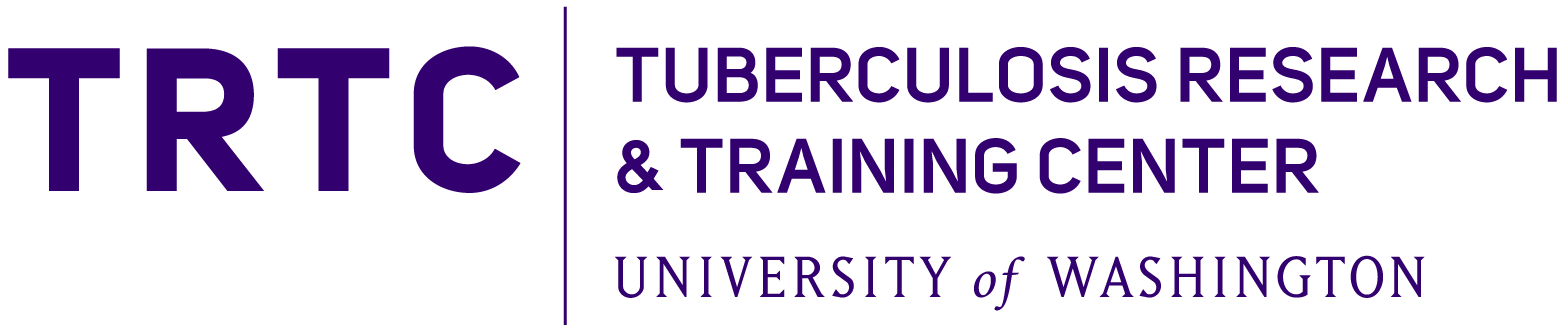 10
BCG Prevents Respiratory Tract Infections
Nemes et al.
ACTIVATE
Nemes et al. NEJM 2018
Giamarellos-Bourboulis et al. Cell 2020
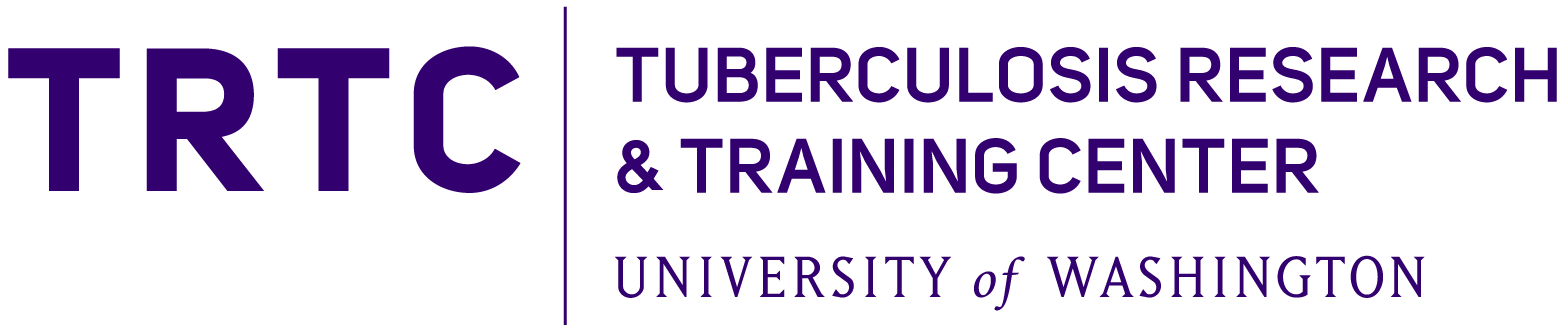 11
Can BCG Prevent COVID-19?
Older European Adults
South African Healthcare Workers
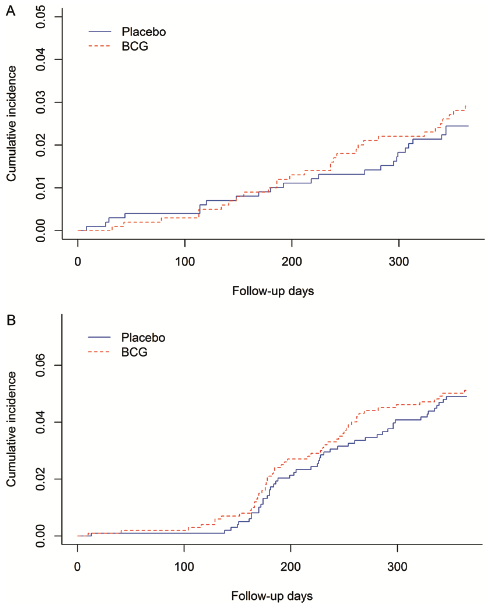 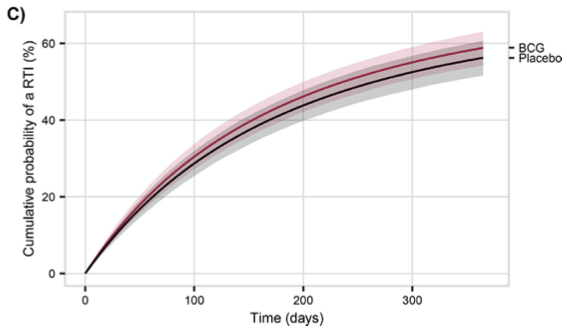 Respiratory Tract Infections
(Clinical)
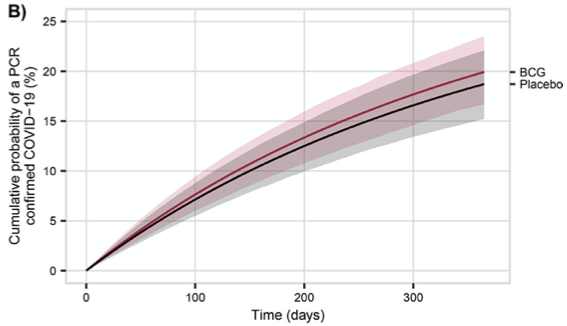 SARS-CoV-2
(PCR)
Moorlag et al. CID. 2022
Upton et al. EclinicalMedicine 2022
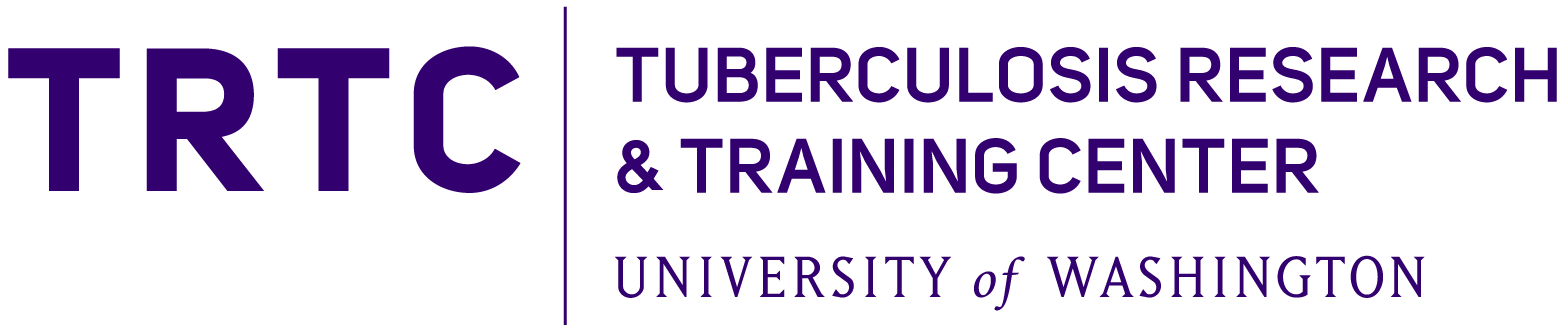 12
Intravenous BCG protects against M.tb infection
T cells
Macs
Darrah et al. Nature 2020; Sharpe et al. Tuberculosis 2016; Barclay WR et al. Infect Immun 1971
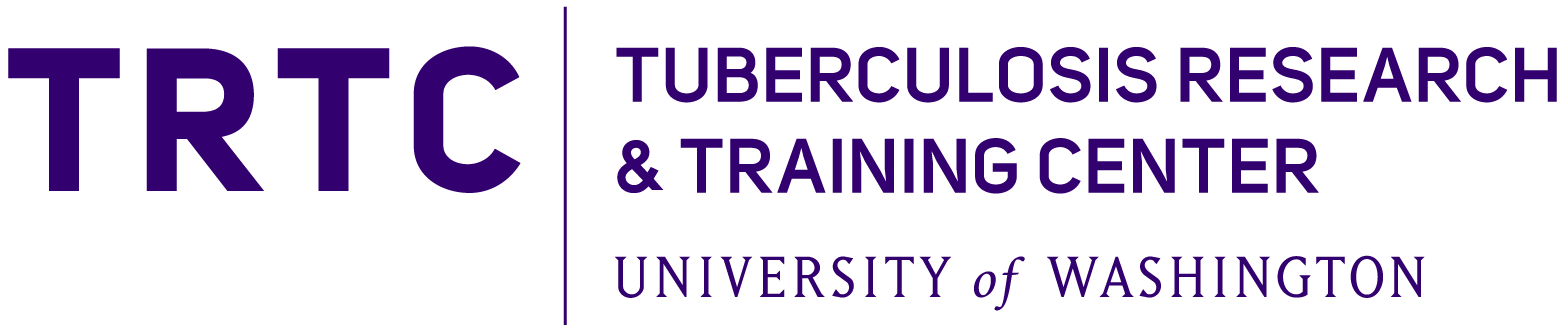 13
T cells associated with low-burden granulomas
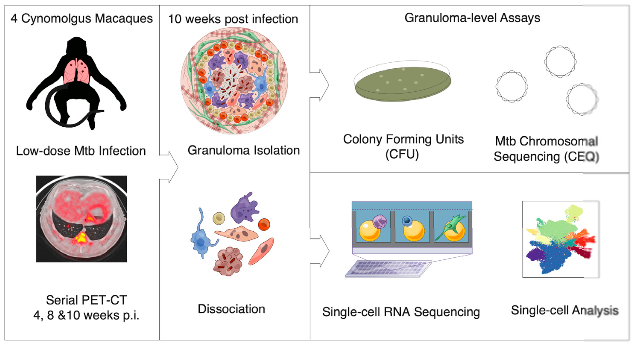 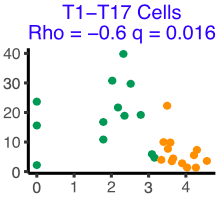 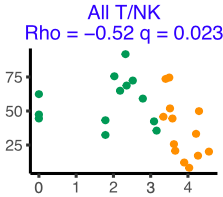 Abundance
Abundance
CFU
CFU
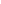 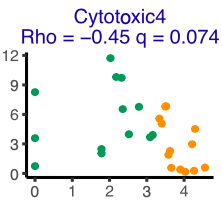 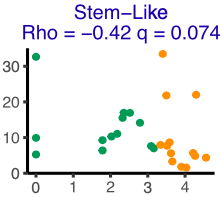 Abundance
Abundance
CFU
CFU
Gideon, Hughes, Wadsworth et al. Immunity 2022
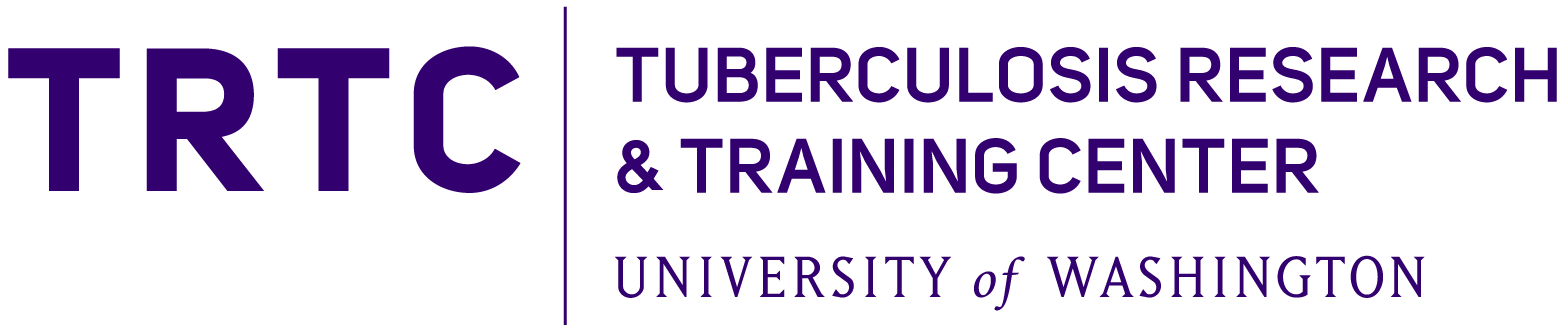 14
LAM IgM is a correlate of IV BCG induced protection
Irvine E. et al. Nature Immunology 2021
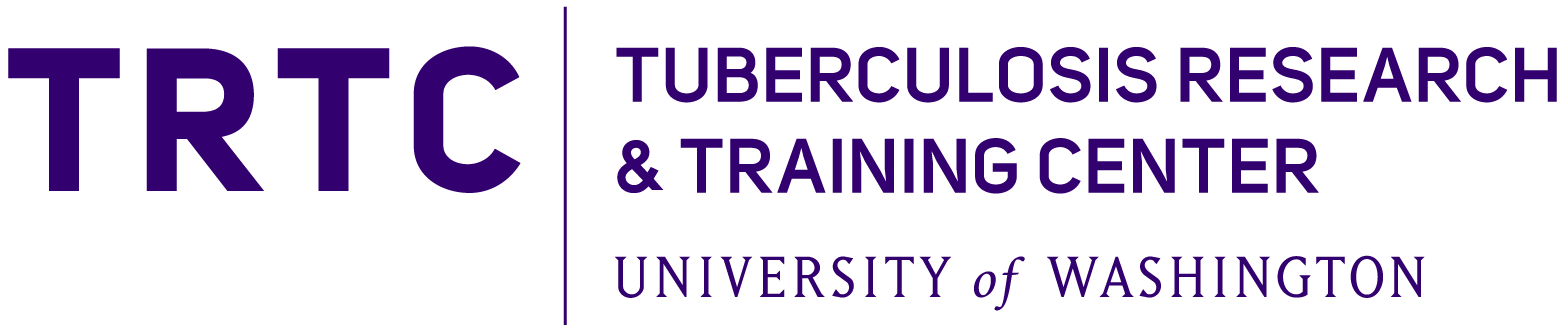 15
Co-administration of BCG and subunit vaccine
H107 is a polyvalent subunit vaccine containing eight antigens expressed in M.tb but not in BCG.
Mechanism of protection
Less differentiated (more durable?) CD4 T cells
Increased production of IL-17
Reciprocal co-adjuvant effect (BCG boost H107 and vice versa
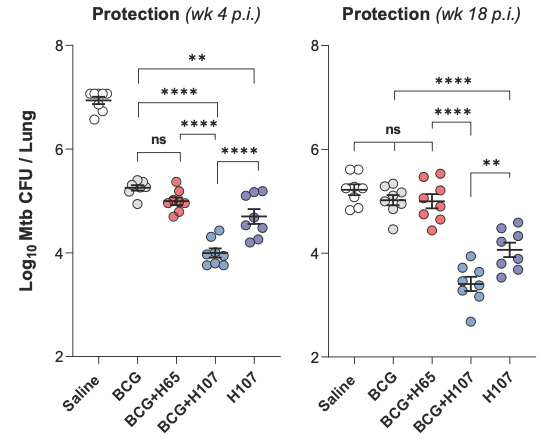 Woodward et al. Nat Comm 2021
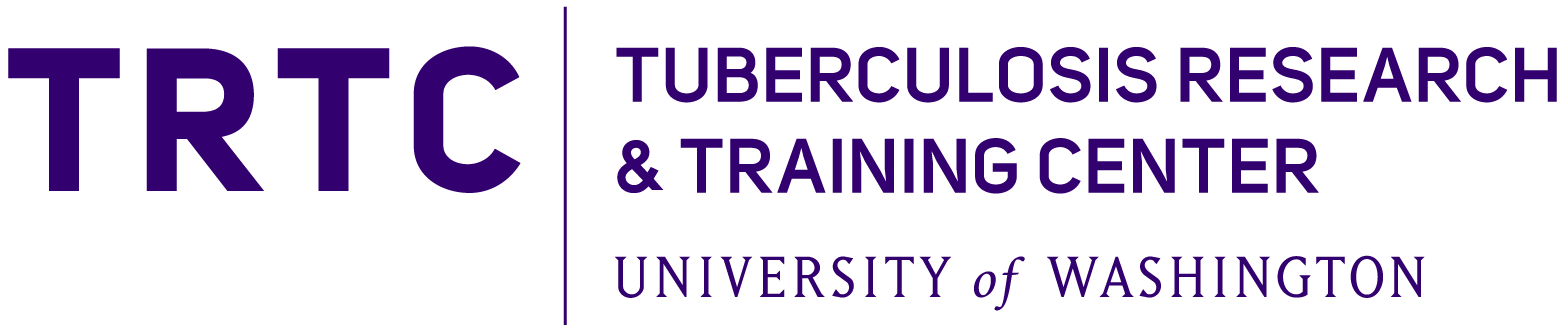 16
T cells also recognize non-peptide antigens
Metabolite-
specific T-cell
MR1
TB
TB
TB
TB
CD8
T-cell
gd
T-cell
Lipid-specific
T-cell
Donor-unrestricted T cells (DURTs) leverage conserved modes of antigen presentation (not MHC)
MHC-I
BTN3A1
CD1
Van Rhijn & Moody, J Immunology 2015
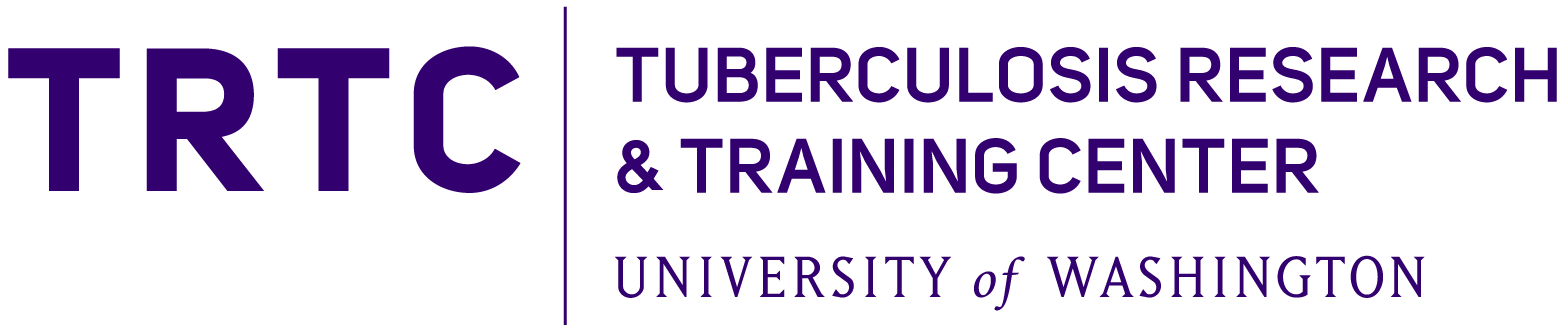 17
[Speaker Notes: Trend towards increased clonality in LTBIs
No overall difference in clone sharing between groups (Jaccard index – proportion of unique rearrangements shared between all pairs of subjects)
RSTRs have the lowest JS divergence.  This indicates that LTBIs have highly unique repertoires, even from each other.]
DURTs are expanded after IV BCG in NHP
(Metabolite)
(Lipid)
Darrah et al. Nature 2020
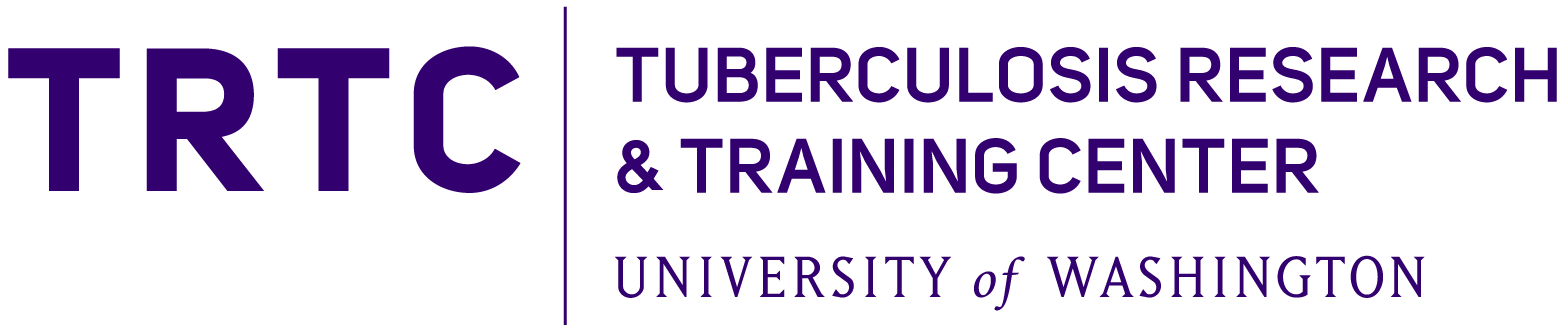 18
The Effect of BCG on DURTs in Humans
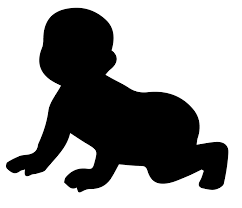 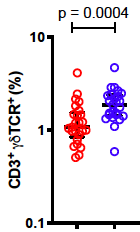 Early
BCG
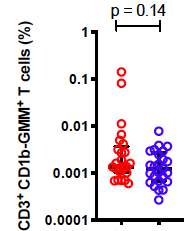 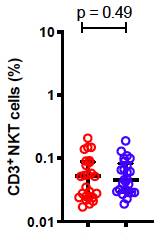 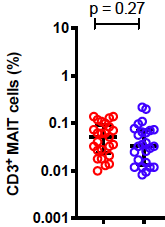 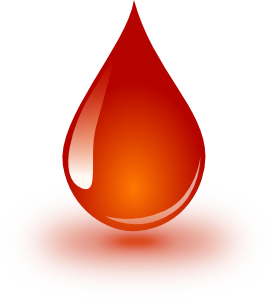 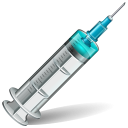 0
10
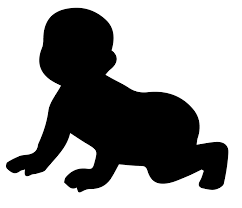 Delayed
BCG
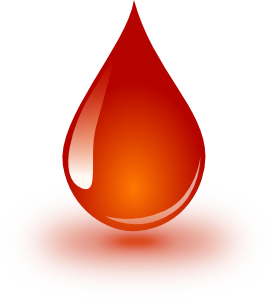 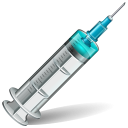 0
10
Early
Early
Delayed
Delayed
Early
Early
Delayed
Delayed
Gela et al. EBioMedicine. 2022
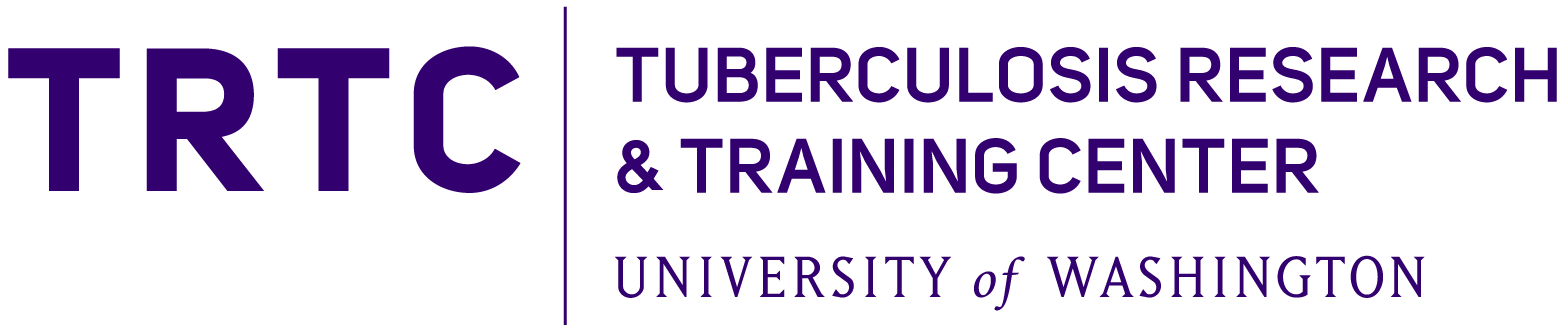 19
TCR-δ clonotypes are durably expanded after BCG
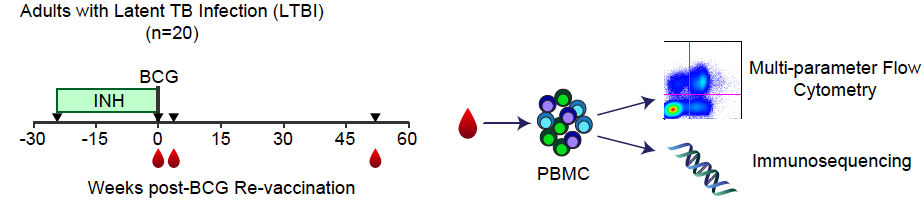 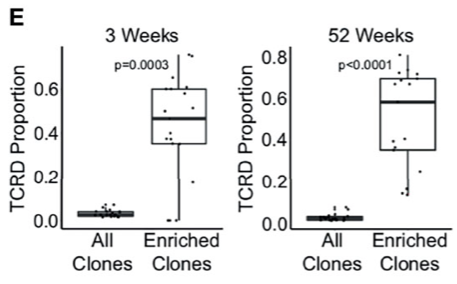 James et al. Frontiers Immunol 2022.
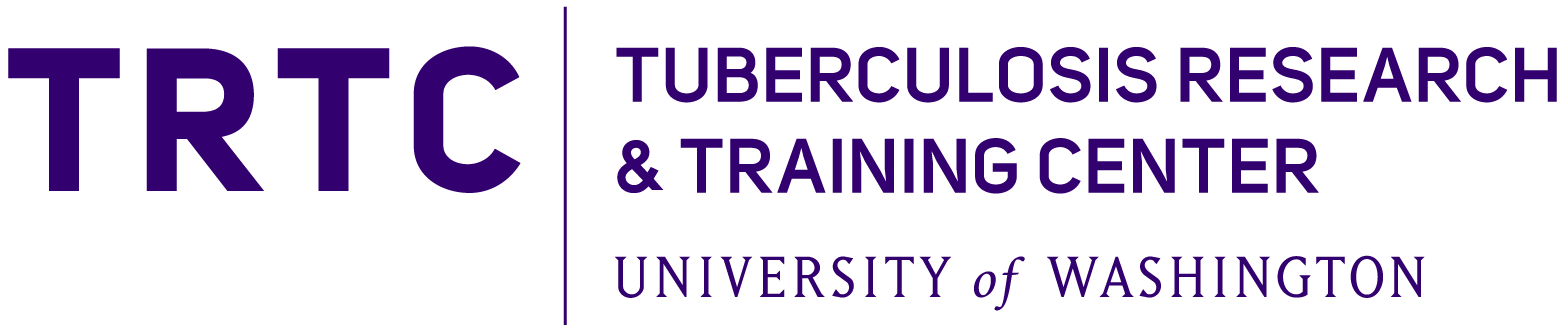 20
Take Home Points and Questions
Intradermal BCG prevents M.tb infection in IGRA(-) adolescents.  
Confirmatory trial (BCG REVAX) ongoing. Will this translate to a reduction in TB disease?
Opportunity to identify immune correlates of protection to facilitate immuno-bridging studies

Intravenous BCG prevents M.tb disease in macaques.
Model system to dissect protective immune mechanisms (T cells, antibodies, trained immunity)
Pre-existing LAM IgM and T1-T17 cells are correlates of protection
A tractable clinical strategy?  (The malaria experience)

γδ T cells are expanded after IV BCG in macaques and intradermal BCG in humans. Do they have a role in mediating protection?
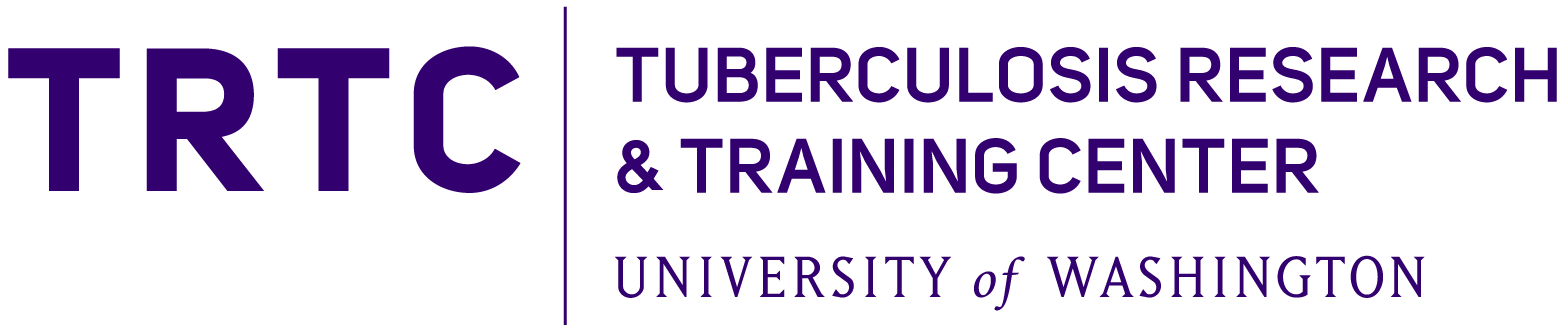 21
Questions?
Acknowledgements
Elisa Nemes

Jordan McCrary
Paul Drain
https://seshadrilab.weebly.com
Post-doctoral applications welcome!
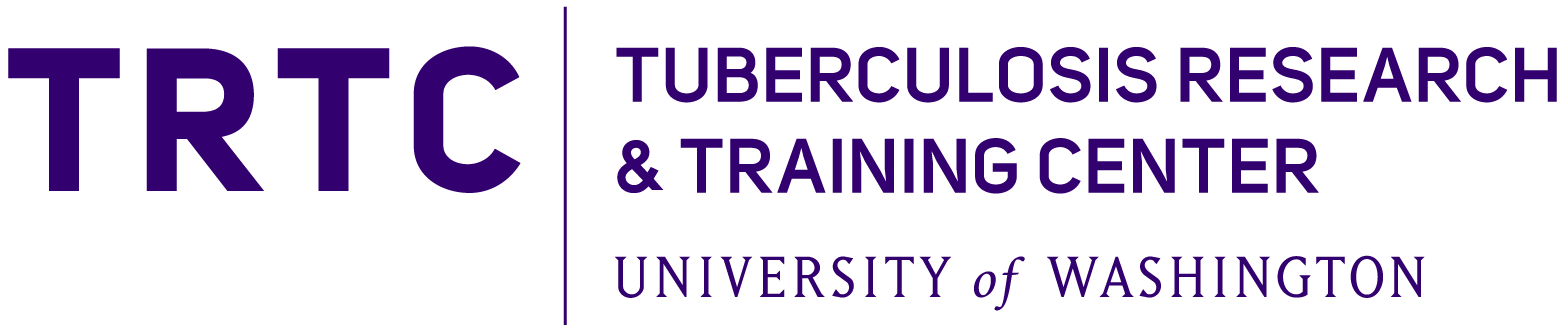 22
TEMPLATE
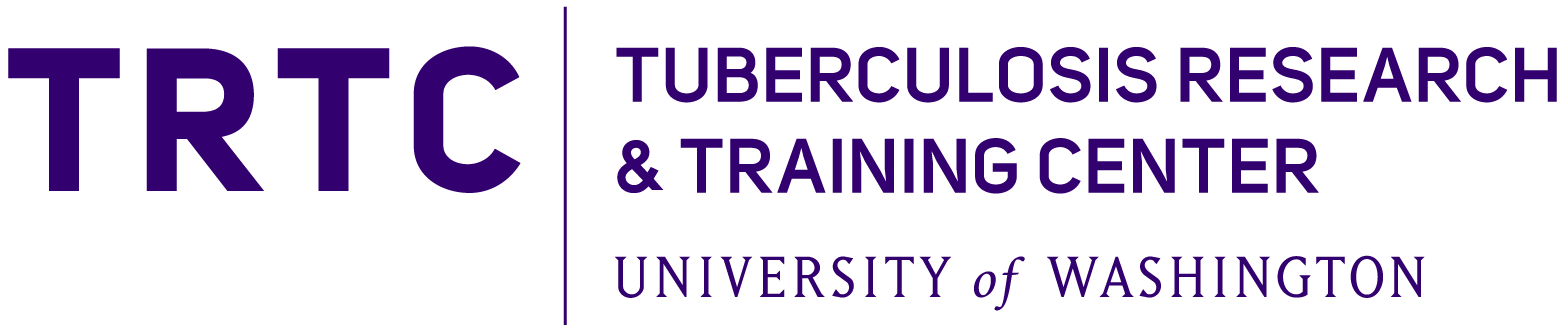 23